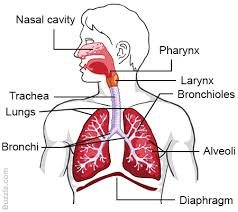 Respiratory System
By: Luke Powell, Indigo Young, and Chase Wilson
Breathing, you do it all the time. You hardly ever think about it, though, unless you suddenly can’t breathe. 
Respiration- the process by which a body gets and uses oxygen and releases carbon dioxide and water.
Respiration is divided into two parts.
Breathing- inhaling and exhaling
Cellular respiration- involves chemical reactions that release energy from food
The nose, throat, lungs, and passageways that lead to the lungs make up the respiratory system.
Important vocab words- respiration, respiratory
System, pharynx, larynx, and trachea.
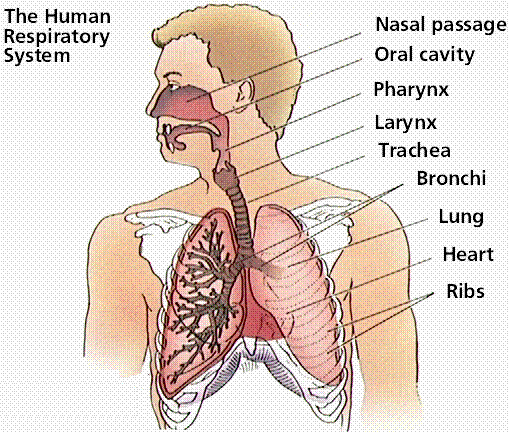 General Facts
The Respiratory system is, organs that are involved in breathing which are the nose, throat, larynx, trachea, bronchi, and lungs. 
Our respiratory system takes up oxygen and removes carbon dioxide.  
Pharynx: a tube that leads from the mouth to the esophagus. The pharynx is a common passage way from air and food.
Larynx: a tube in the neck between the pharynx and the trachea. The larynx places the vocal chords. The larynx has a skeleton that helps bring out voice production and also helps breathing and swallowing.
Trachea: a tube that connects both the  pharynx  and the larynx  to the lungs and also allows regular air flow from the lungs.
Bronchi: main way into the lungs for air
Alveoli: the alveoli gas exchanges when cellular respiration builds up   
Diaphragm: the muscle that separates the chest
Bronchioles: a thin wall that extends to the bronchus 
Pulmonary ventilation and external respiration are similar
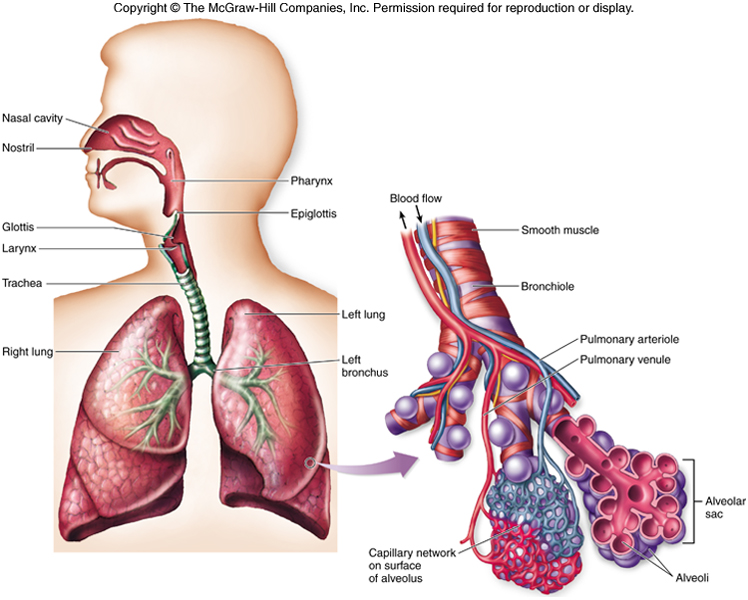 General Physician
A few diseases in the respiratory system are asthma, emphysema, and tuberculosis.
Asthma is a common disease and some of you may have it. 
Asthma was discovered by Hippocrates of Cos, also known as the “Father of Medicine”.
Common asthma symptoms include coughing, wheezing, shortness of breath, and chest tightness.
At this point there is no cure for asthma. 
In the late 1800’s James Jackson Jr. discovered Emphysema, or COPD.
The main cause for COPD is caused by smoking for long periods of time.
COPD also has no cure, however lifestyle changes can make you feel a bit better. 
Robert Koch, a German physician, discovered tuberculosis in 1882.
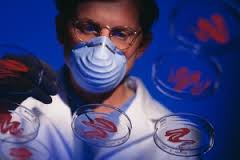 Epidemiologist
Respiratory system procedures include kidney transplant and nose job. 
The first heart surgery was preformed in 1893. The first lung surgery was June 11,1963. The first Kidney surgery happened in the 1950s .The first nose surgery was in either 3000 to 2500 B.C 
The first to person to preform heart surgery was Daniel Hale Williams. 
Lung surgery would be preformed if your lungs were collapsing or  if you had lung cancer. Kidney surgery would be preformed if you had failing lungs or your lungs failed. Nose surgery would be preformed if you wanted a nose job or you broke your nose and you want to fix it. You would have heart surgery if you had an enlarged heart or if you have heart failure.
Lung diseases include asthma, emphysema, cystic fibrosis, and lung cancer. Kidney diseases include hereditary disorders, congenital diseases, and kidney stones. Nose diseases consist of hay fever and chronical atresia. Heart diseases are artery diseases, cardiomyopathy, arrhythmias, and congestive heart failure.
Your bladder would be infected if you had a kidney disease, everything would be affected if you had a heart disease.
If you didn’t get a lung procedure you would probably stop breathing and your lungs would collapse. If you don’t have kidney surgery your kidney would fail or your kidney would keep failing.
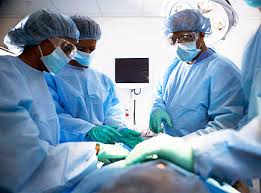 Surgeon
3 doctors that work with the respiratory system in include, pulmonologist-works with your lungs, Allergist- lots of allergies, and General Physician- asthma-related problems.
 Living creatures require cells, tissues, and organs working in sync to help the creature live.
Supplies the blood with oxygen. You inhale air though your nose or mouth.
Respiratory organ systems interact with circulatory organ systems. The circulatory system-your blood picks up oxygen from the lungs and then distributes it to all tissues.
Internist
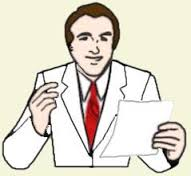 http://www.medtogo.com/Complete-Surgery-List.html
http://my.hrw.com/ 
http://www.newhealthguide.org/Types-Of-Doctors.html
 Google images
http://www.hopkinsmedicine.org/healthlibrary/test_procedures/
http://www.innerbody.com/
Citations